Class 1Introduction
Keith A. Pray
Instructor

socialimps.keithpray.net
[Speaker Notes: Here’s the title slide to the first class. Excited already, aren’t you?
Who knows what Emacs or vi is?]
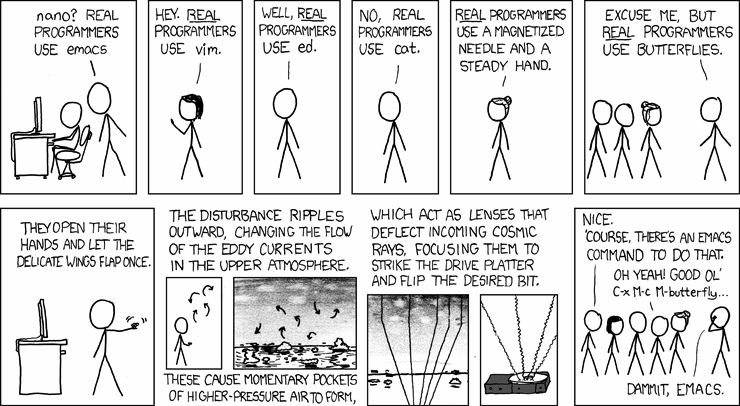 http://xkcd.com/378/
© 2014 Keith A. Pray
2
[Speaker Notes: How many people in the world get this joke?

According to wolframalpha.com (2012-08-23):
2.34% (of 6.79 billion people) attend secondary school 
50 million secondary school grads in United States (of 309 million people) 16.18%
3.3 million computer specialists in United States (of 309 million people) 1.06% (or 6.6% of college grads)]
/(BB|[^B]{2})/
© 2014 Keith A. Pray
3
[Speaker Notes: How many people in the world get this joke?

According to wolframalpha.com (2012-08-23):
2.34% (of 6.79 billion people) attend secondary school 
50 million secondary school grads in United States (of 309 million people) 16.18%
3.3 million computer specialists in United States (of 309 million people) 1.06% (or 6.6% of college grads)]
Overview
Introduction
Course Staff
Logistics
Outcomes
Assignment
© 2014 Keith A. Pray
4
[Speaker Notes: Here’s our contact info.
Introduce yourself.

Get to know class:
Youngest? Oldest? Country of origin?
Majors? Years?
Reasons for taking class]
Course Staff
Instructor
Assistant
Keith A. Pray
kap@wpi.edu
FL 243 Adjunct Office
Alex Gorowara
algorowara@wpi.edu
Office Hours
By Appointment
© 2014 Keith A. Pray
5
Logistics
Course Web Site
myWPI
http://socialimps.keithpray.net
Syllabus
Grading Policy
Due Dates
Etc.
Interactive assignments
Your Grades
© 2014 Keith A. Pray
6
[Speaker Notes: Let’s go to the course website for this stuff.
Always check course web site for grading.
Individual presentations are due 24 hours before class so that they can be incorporated into those class slides.
Since most things due class to class are small in the number of points we will not be giving credit late work. You can still turn it in and we’ll tell you how well you would have done.]
Outcomes – You will:
Demonstrate understanding of links between technology, society, and computer professional responsibilities. 
Discover and use primary sources of material relevant to course topics in support of arguments.
Present personal opinions based on well reasoned arguments verbally and in writing. 
Be familiar with social, moral, and ethical issues faced by computer professionals. 
Be able to recognize ethical issues. 
Understand professional codes and ideals and apply them in decision making. 
Analyze popular portrayal of computing and its effects on society. 
Practice critical thinking, written, and oral presentations skills.
© 2014 Keith A. Pray
7
[Speaker Notes: Paraphrased from Outcomes on web site.]
Self Quiz!
What is computing?
What is the oldest computing device you can think of?
What computing technology do you wish society had not adopted?
What good will you do with your degree?
© 2014 Keith A. Pray
8
[Speaker Notes: For example: manual calculating aids – clay or wax tablet, slate tablet, paper tablet, abacus, mathematical tables (logarithms is an important one). The counters in an abacus is where the term “counter” meaning place in a shop where transactions take place.

- What is the biggest impact computing has had on your life?
- What is the difference between liberties (negative rights) and claim rights (positive rights)?]
© 2014 Keith A. Pray
9
[Speaker Notes: Show old portable computer. 
Info in slide from http://en.wikipedia.org/wiki/Compaq_portable

Links on web site.
http://socialimps.keithpray.net/documents/index.jsp?content=Show_and_Tell.html]
Overview
Introduction
Course Staff
Logistics
Outcomes
Assignment
© 2014 Keith A. Pray
10
[Speaker Notes: Here’s our contact info.
Introduce yourself.

Get to know class:
Youngest? Oldest? Country of origin?
Majors? Years?
Reasons for taking class]
Assignment
Movie Discussion Board on myWPI
List 2 movies you believe relevant to computing AND society
State why in a paragraph, citing the text book and/or other sources
I suggest reading the chapter summaries in the beginning of the text in addition to the first chapter
Please create a new thread for each movie
Do not repeat any existing entiries, they will not be counted
Comment on at least 2 movies you did not add
No “me too” comments
Cite reference materials
© 2014 Keith A. Pray
11
Class 1The End
Keith A. Pray
Instructor

socialimps.keithpray.net
[Speaker Notes: This is the end. Any slides beyond this point are for answering questions that may arise but not needed in the main talk. Some slides may also be unfinished and are not needed but kept just in case.]